Cost of Production and Perfect CompetitionJune 23, 2020Theresa Fischerecofisch@gmail.com
EconEdLink Membership
You can now access CEE’s professional development webinars directly on EconEdLink.org! To receive these new professional development benefits, become an EconEdLink member. As a member, you will now be able to: 

Automatically receive a professional development certificate via e-mail within 24 hours after viewing any webinar for a minimum of 45 minutes
Register for upcoming webinars with a simple one-click process 
Easily download presentations, lesson plan materials, and activities for each webinar 
Search and view all webinars at your convenience 
Save webinars to your EconEdLink dashboard for easy access to the event

You may access our new Professional Development page here
Professional Development Certificate
To earn your professional development certificate for this webinar, you must:

Watch a minimum of 45-minutes and you will automatically receive a professional development certificate via e-mail within 24 hours.

Accessing resources: 

You can now easily download presentations, lesson plan materials, and activities for each webinar from EconEdLink.org/professional-development/
Objectives for This Lesson
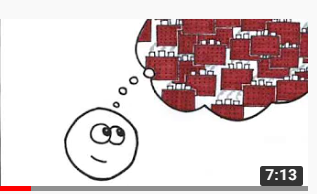 ACDC CLIFFORDMJMFOODIE.COMGROKKINGECON.COM
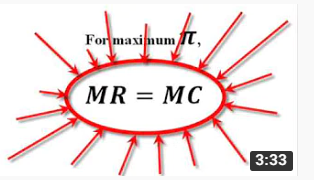 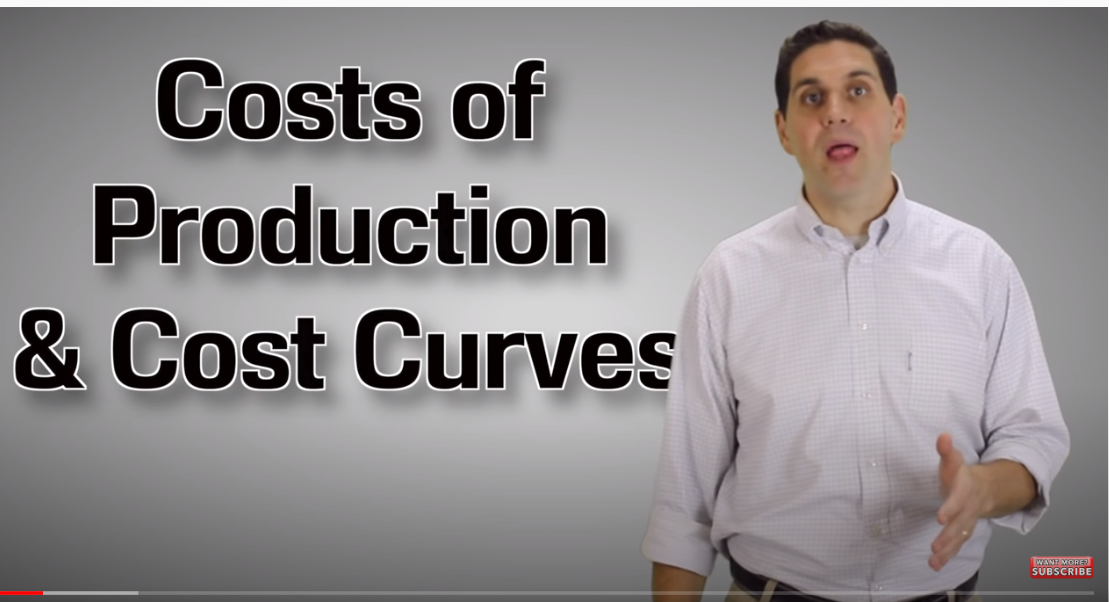 How I Built This with Guy Raz
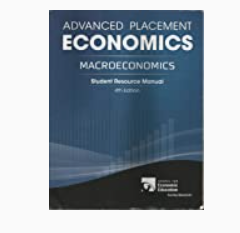 CEE Publications
HIGH SCHOOL ECONOMICS – Chapter 7.8.9
Advanced Placement ECONOMICS (Microeconomics)
Student and Teacher Resource Manual
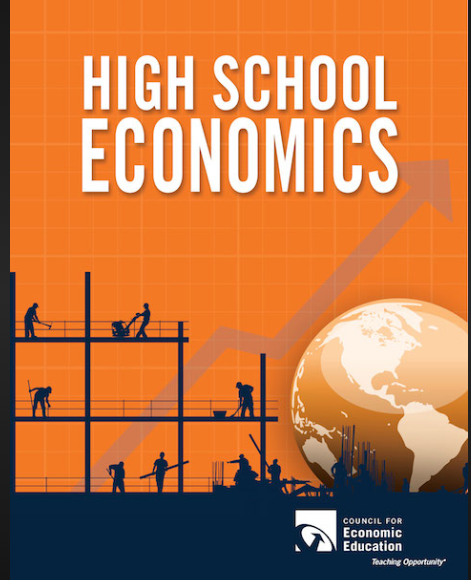 Junior Achievement
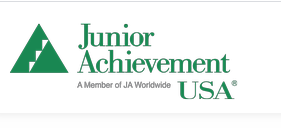 DECA    https://www.deca.org/high-school-programs/Distributive Education Clubs of America
DECA prepares emerging leaders and entrepreneurs in marketing, finance, hospitality and management in high schools and colleges around the globe. ... DECA prepares the next generation to be academically prepared, community-oriented, professionally responsible, experienced leaders.
Shark Tank
SHARK TANK
Assignment:
Listen to or Watch a Shark Tank episode…
A. Describe the product they are pitching
B. What are their costs, total revenue, profits? (State the numbers.)
C. Would YOU invest in this company? Explain. ( I do not want to know whether the SHARKS invested, I want to know if you had the $ would you invest.)
D. Min. 250 words
Scrub Daddy https://www.youtube.com/watch?v=ggi3yfUv0Mo
Season 4, Episode 7
The Firm’s Goal
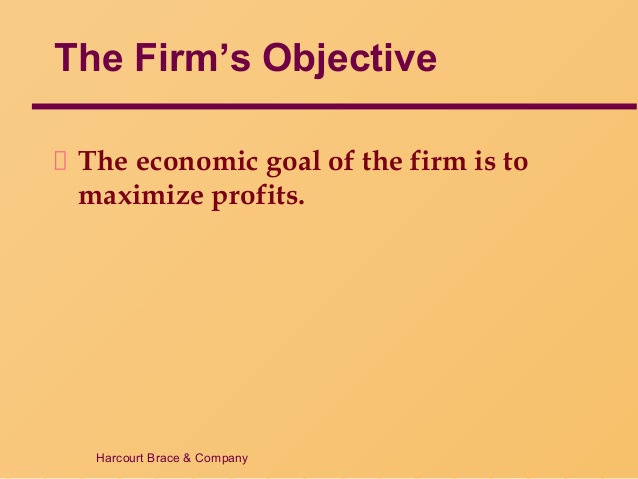 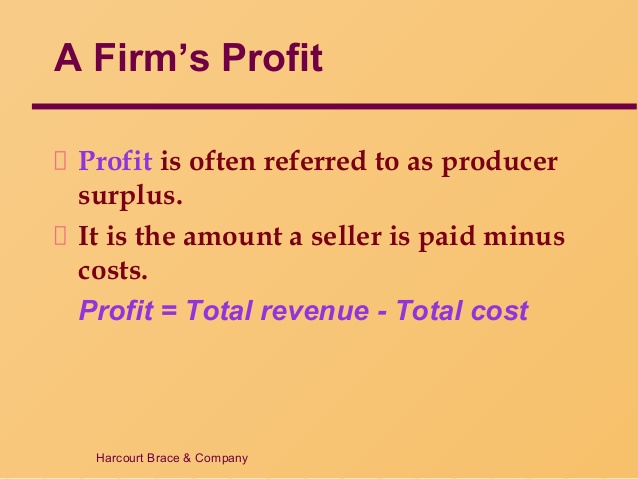 Explicit Costs
Explicit Costs – costs that require an outlay of money by the firm“Eleanor’s Catering Company”
Implicit Costs
do not require an outlay of money but is the opportunity costs
Did Eleanor make an Accounting Profit?Did Eleanor make an Economic Profit?
Accounting Profit = total monetary revenue - total costs  (Explicit costs)

Economic Profit = An economic profit or loss is the difference between the revenue received from the sale of an output MINUS the costs of all inputs  (EXPLICIT COSTS) used and any opportunity costs(Implicit costs)

ANSWER:    Accounting Profit-------YES
                     Economic Profit-------YES
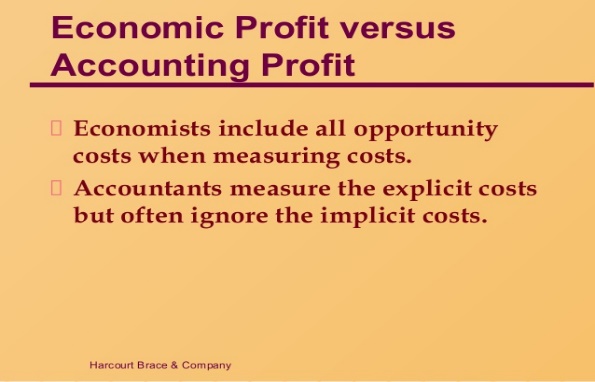 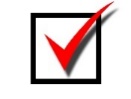 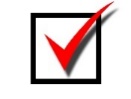 Jerry and His Supermarket
SHOULD JERRY STAY IN BUSINESS?
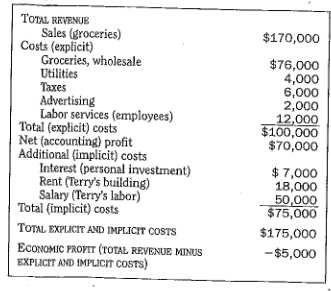 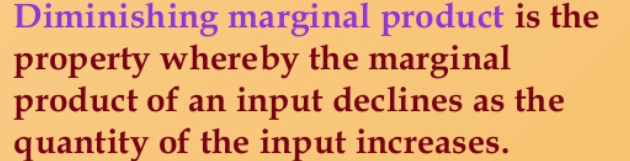 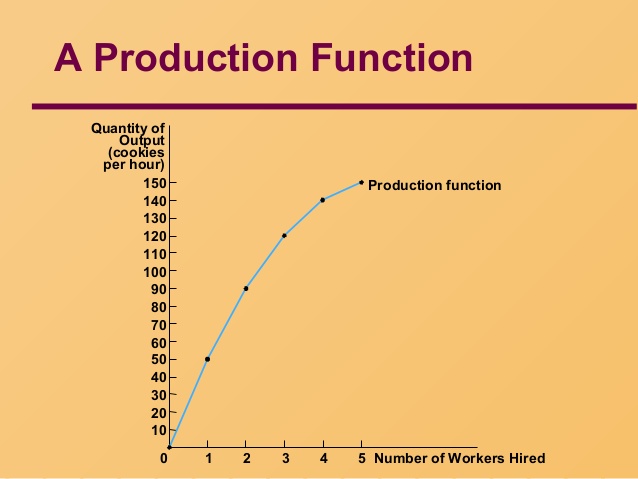 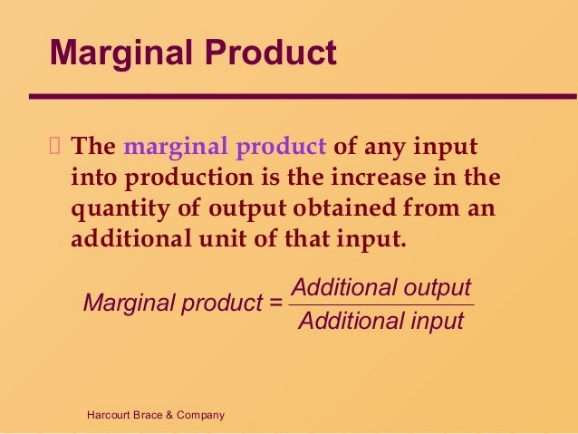 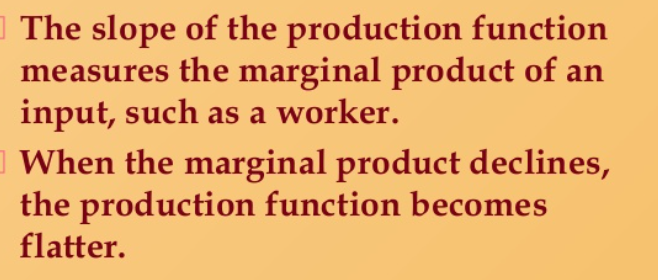 PRODUCTION FUNCTION
Tree Production
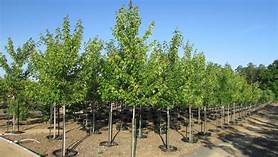 Tree Production
–There are three parts of the Production Function
Increasing returns
Decreasing returns
Negative returns
How many numbers of workers to increasing returns?____________________
How many numbers of workers to decreasing returns?____________________
Is there any worker with negative returns? ____________________Why_________________
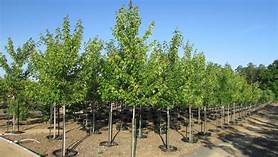 Draw the graph of FC, VC and TC
What is the difference between TC and TVC?
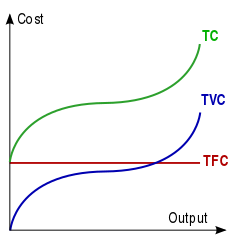 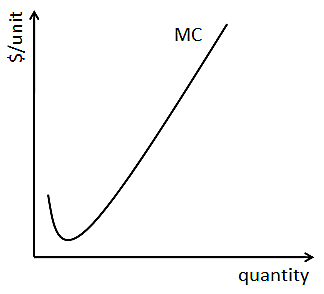 MARGINAL COST
The cost added by producing one additional unit of a product or service
For example, if a company needs to build an entirely new factory in order to produce more goods, the cost of building the factory is a marginal cost
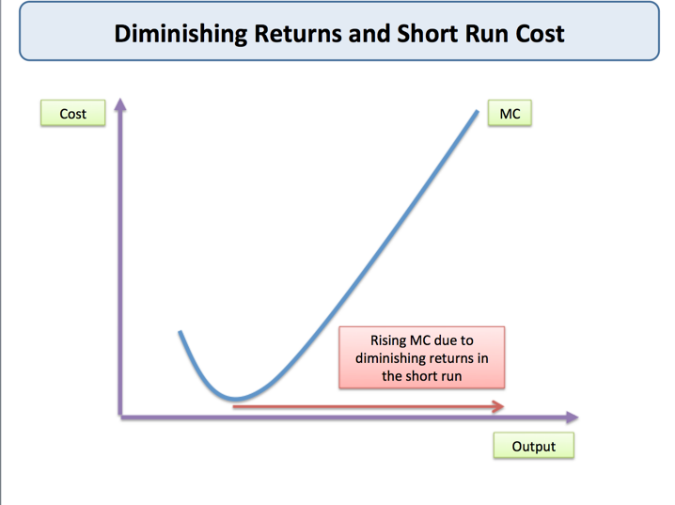 Why is Marginal Cost Important?
Marginal Cost mimics the supply line

It determines the cost for one extra production of a good or service.
How do we Calculate Marginal Cost?
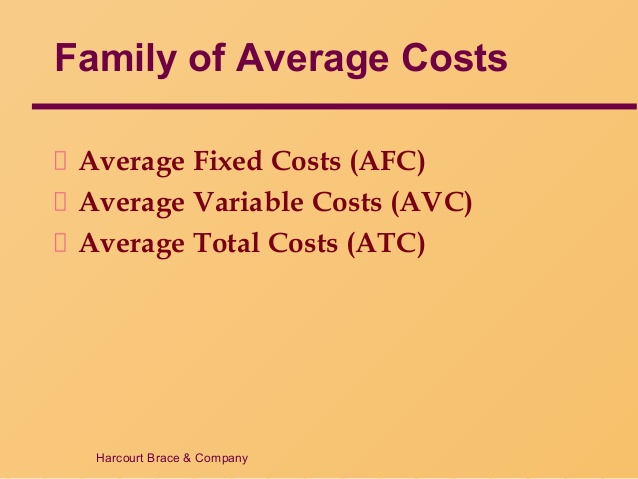 AVERAGE COSTS
Average total cost is also known as unit cost, since it is cost per unit of output produced
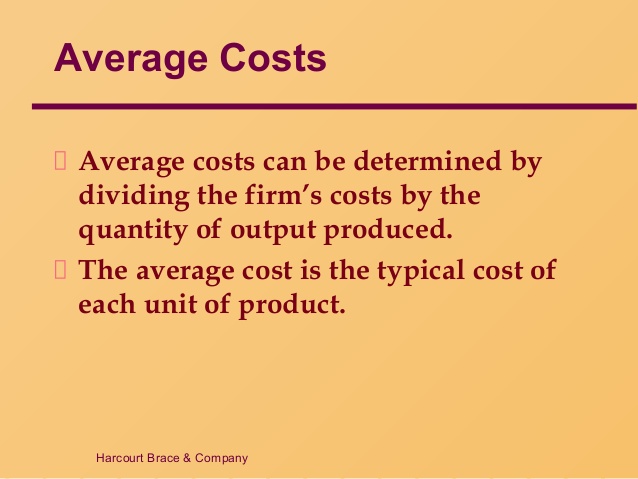 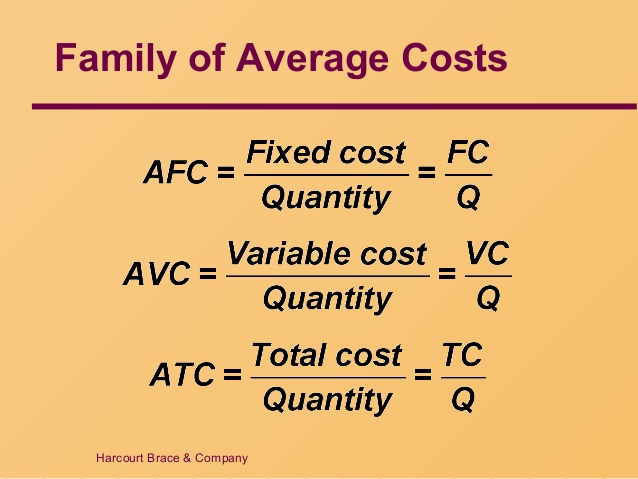 Let’s now calculate per unit costs…
Andrea’s Software Business
Andrea’s Software Business- Answers
Graphs of ATC, AVC, AFC and MC
True - False
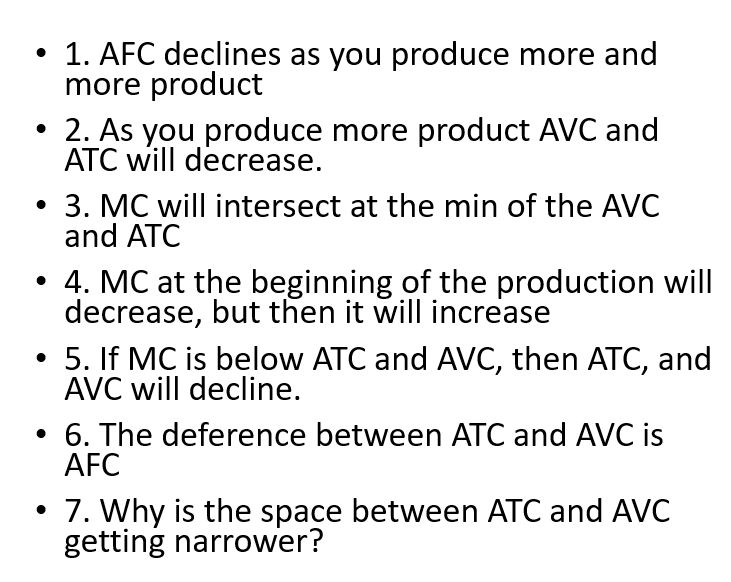 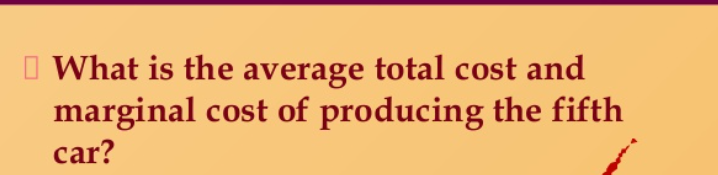 Marginal Cost of the 5th car is $25,000 and the average total cost of the 5th  car is $50,000.
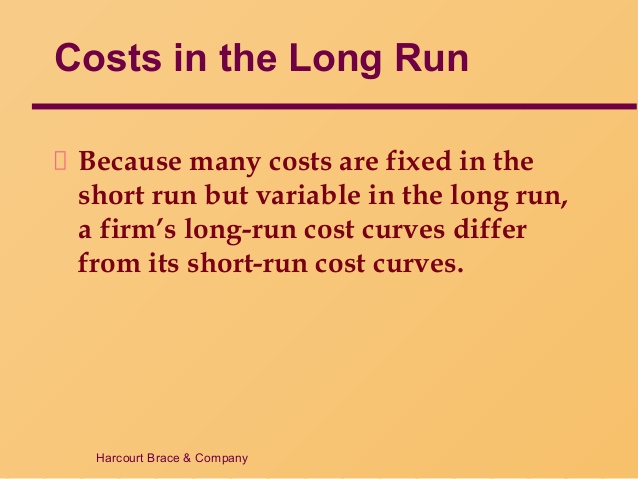 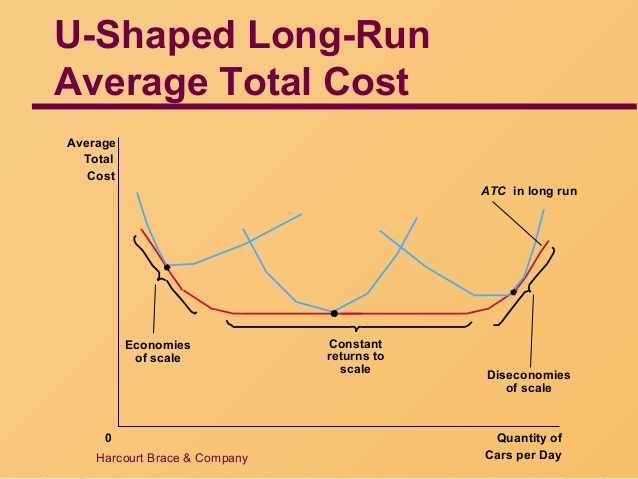 Take  A Quiz
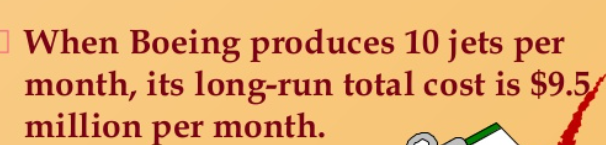 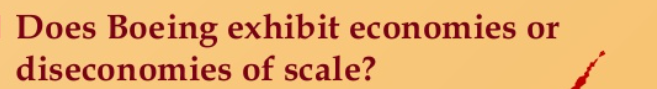 Economies of scale because 9 jets/$9 = $1 million each. 				10 jets/$9.5 = < $1 million per jet
Where does a Company Produce?
1.  Where they make the most profit

2. Where MR= MC
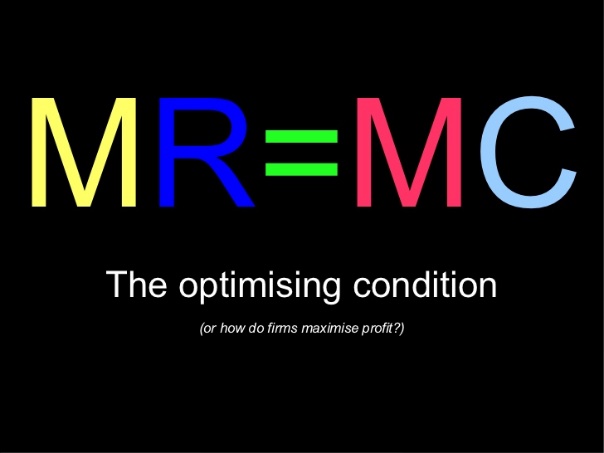 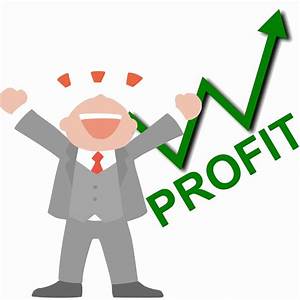 Profits? Total Revenue - Total Cost = Profits
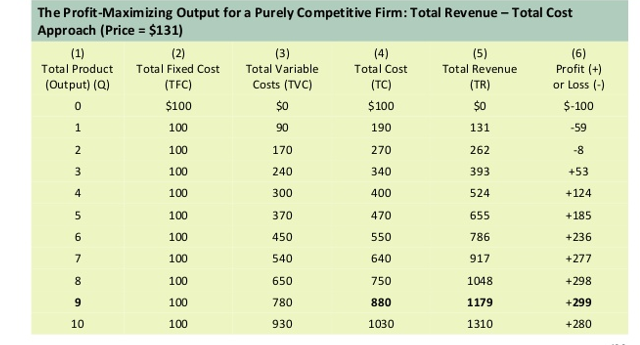 MR=MC
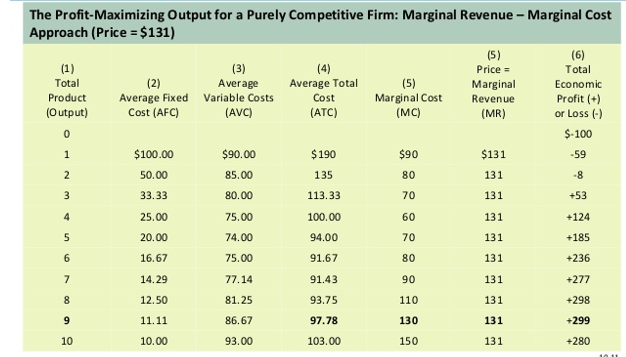 PERFECT COMPETITION
Characteristics of Pure Competition
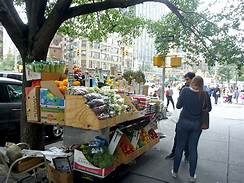 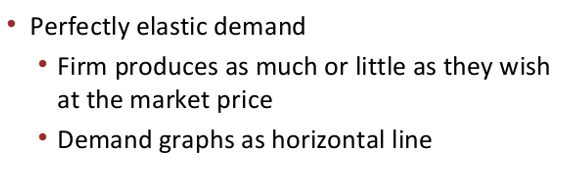 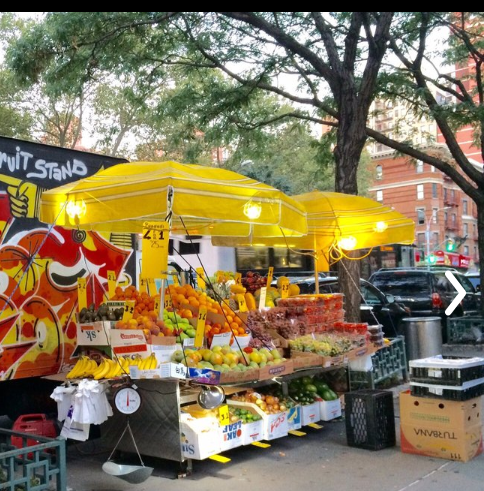 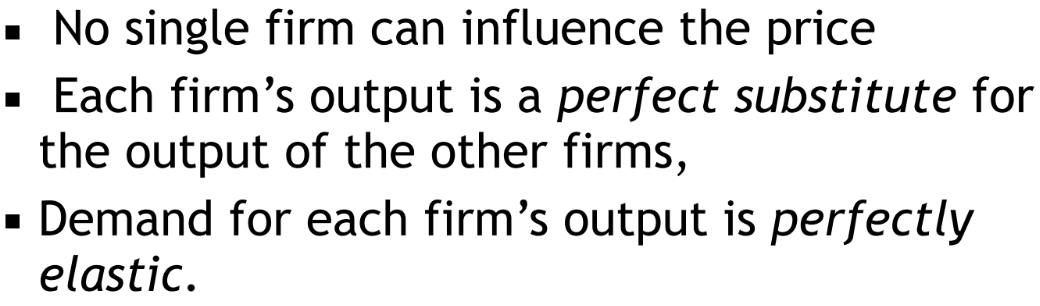 MARKET
FIRM
Why is the Horizontal Line  MR=D=AR=P?
Check this out… https://www.youtube.com/watch?v=Z9e_7j9WzA0https://www.youtube.com/watch?v=SjZmnOAPKUM&list=PLE70CA726102FB294&index=14
As a result of the video, answer the following question:
Explain   MR = D = AR = P

QTY		P		TR		MR		AR
1		$5		$5		0		$5
2		$5		$10		$5		$5
3		$5		$15		$5		$5
4		$5		$20		$5		$5
Decisions?
Forrest Gump and the Shrimp Boat Scene
https://www.youtube.com/watch?v=TjcK-LGgtLA
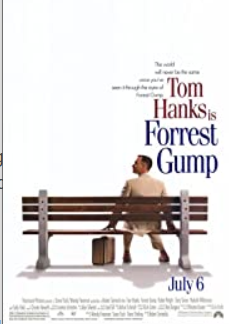 What is the price of each unit sold in this firm?
What is the per unit profit of this firm?
What is the per unit cost of the firm?
What is the total cost of the firm?
Where does the MC cross AVC and ATC?
Explain why there is a profit.
What is your total revenue? Total cost?
Pure Competition: Short RunLong Run(Profit)
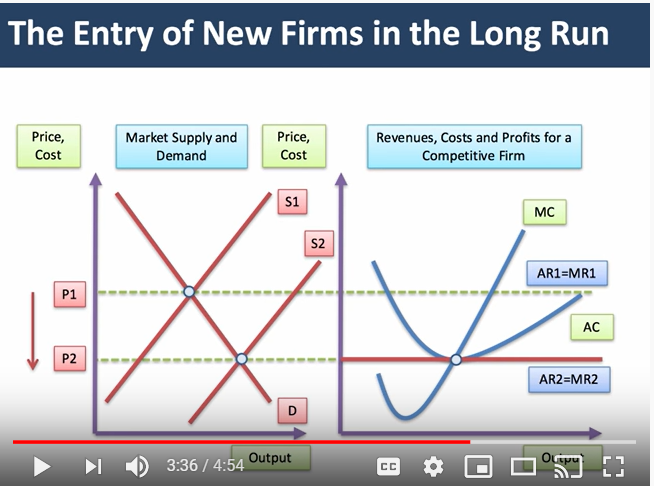 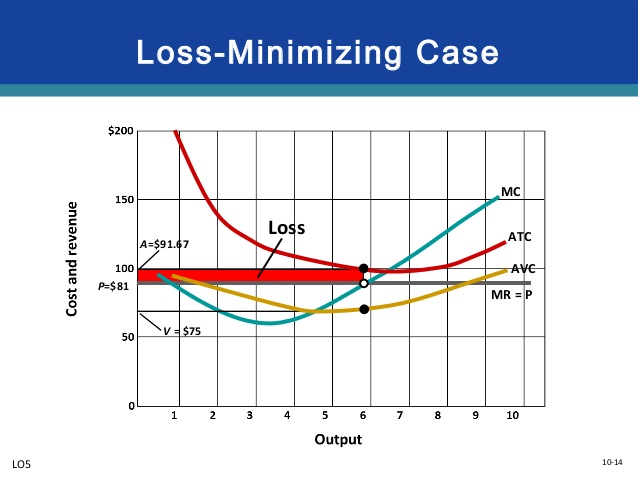 Pure Competition: Short Run->Long Run(Loss)
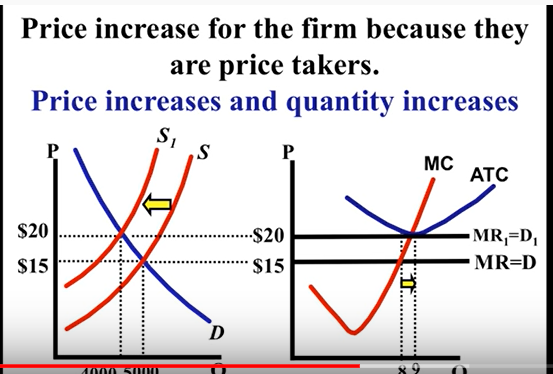 Why must this firm shut down? Explain
Review of Pure Competition
CEE Affiliates
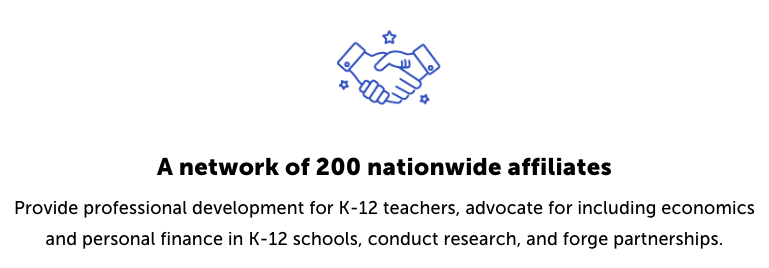 https://www.councilforeconed.org/resources/local-affiliates/
Thank you for sharing the evening with me
I hope that  the information that I presented helps you in the classroom with your students when studying Cost of Production and Perfect Competition